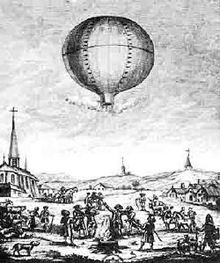 Problem №22«Montgolfiere»
Team: Voronezh Kvantorium
Prepared by Pilyakin Alexandr
Condition of this problem
To heat air for a simple hot air balloon, one can even use a heater. Build such a buoyant. Explain the results for you experiments and determine important parameters
Equipment
We used scissors, threads, boiler, 0,5L bottle, adhesive tape
Goals and tasks
Goals:
Construct the model of air balloon
Determine important parameters
Tasks:
Construct the model
Find parameters
Make conclusions
Before
After
Floating conditions
Formula
Parameters that affect the flight
Mass of air balloon
Volume of balloon
The elasticity of the shell of the of the ball
Density of environment
Conclusions
We constructed the model of air balloon
We determined important parameters
We explained the results